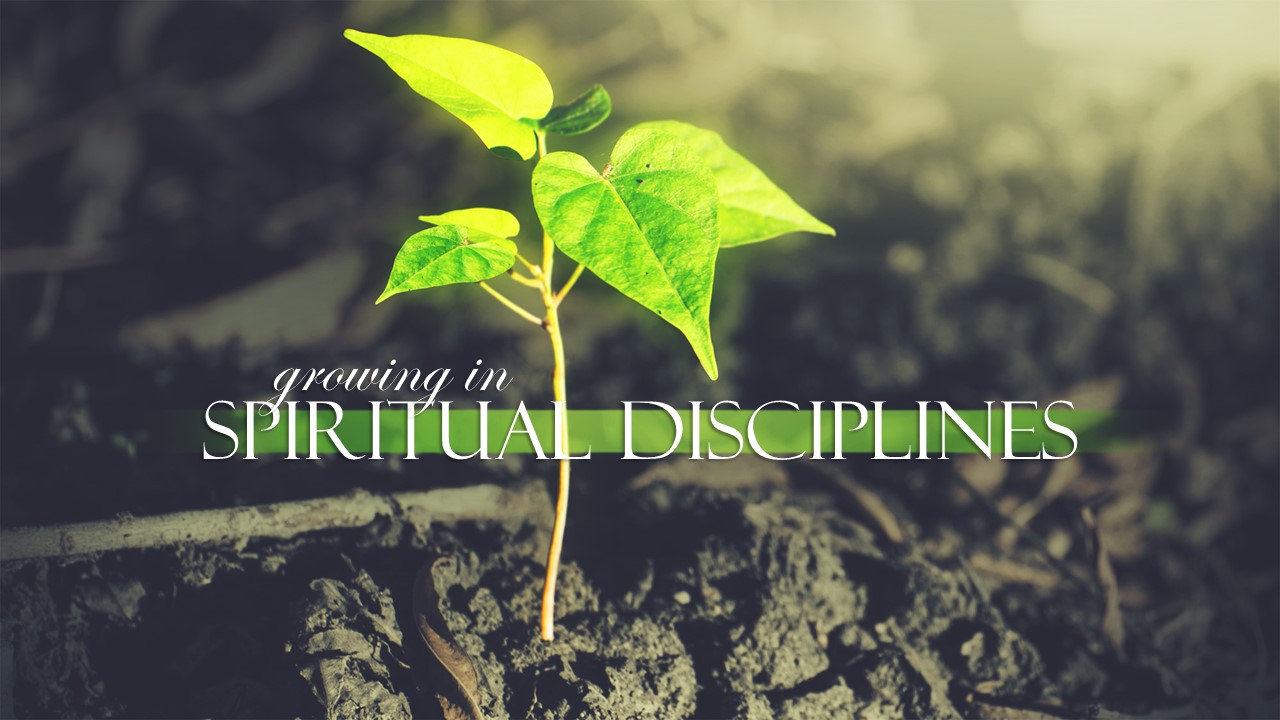 SERVICE
John 13:1-17
Lessons In Servitude


Service is Motivated by Love

Love motivated Jesus to serve (v. 1)

A desire for praise has no part in genuine service (Matt. 6:2-3)

We will love more when we see others as created in God’s image (see Lk. 10:25-37)
Lessons In Servitude

Service is Sacrificial

Service implies giving up certain aspects of our lives (time, energy, free time, etc…).

Jesus gave up comfort, relaxation, and pride  in an effort to serve. 

In order to serve like Jesus, we must sacrifice like Jesus.
Lessons In Servitude

III.   Service isn’t Dependent on Circumstances

We don’t serve only when “we have the time” or things are going well. 

Jesus knew that His hour had come! (v. 1)

When faced with challenging circumstances, we often focus on self. Not Jesus!

Jesus lived out Phil. 2:3-4
Lessons In Servitude

Service Comes in All Shapes and Sizes

Jesus taught, fed, healed, washed feet, and died. 

Every act of service, even “small” acts, are important! 

Teach the importance of service, make an impact, motivate others, and glorify God (cf. 1 Pet. 4:10-11)
Lessons In Servitude

V.   Service Doesn’t Discriminate

True service doesn’t say, “I’ll help this person, but not that person…” (Gal. 2:6; 6:10)

Jesus was willing to wash the feet of His betrayer (Jn. 13:10-11)

Do we have the same heart of service?
Lessons In Servitude

VI.   Service Imitates our Savior

Jesus washed His followers feet to teach them how they should serve others

Service is vital is our pursuit of being confirmed to the image of Christ
Tips For Growing in Service


Pray for A Heart of Service
Use Phil. 2:3-8 as a template 

Analyze Your Schedule (Eph. 5:15-16)
Make a “time budget” and determine what time can be sacrificed to free us up for service.

Utilize Your Gifts
God has equipped all of us with tools that can be used for others (1 Pet. 4:10)

Keep Your Eyes Open
There are no shortage of serving     opportunities.
The greatest act of service was               seen on the cross. 

Mark 10:45 - For even the Son of Man came not to be served but to serve, and to give his life as a ransom for many.”
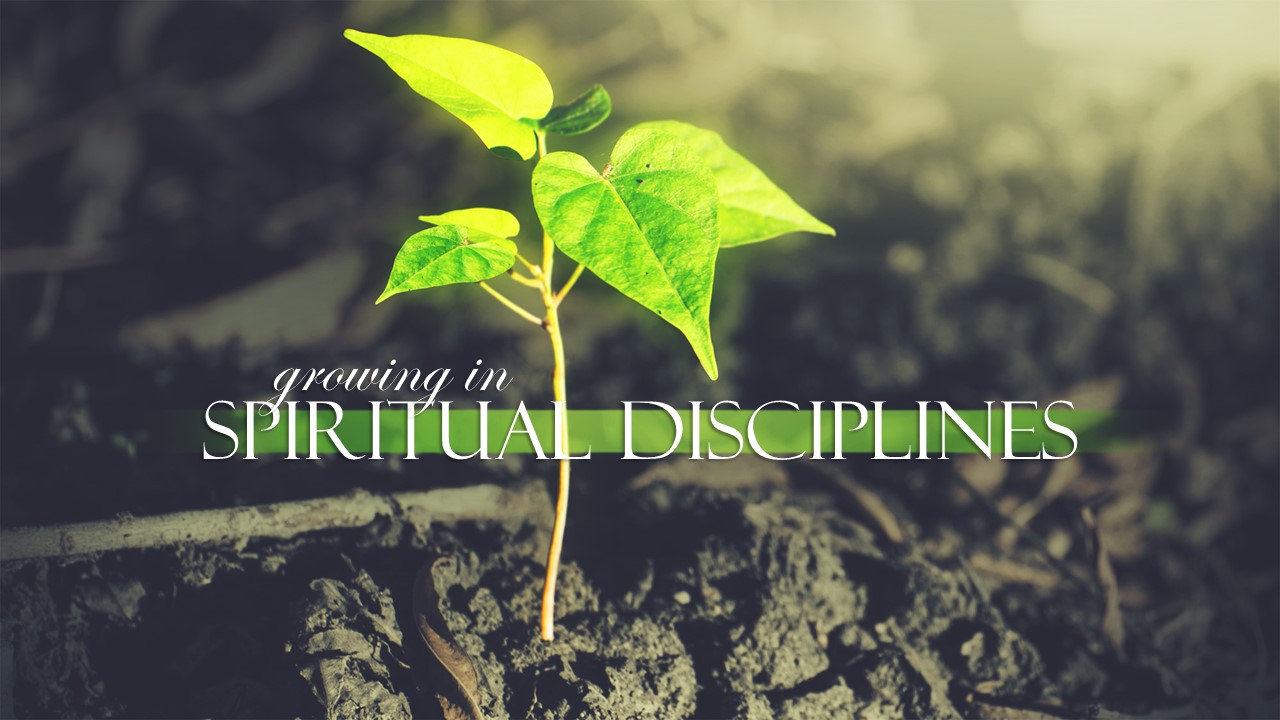 SERVICE